1.-  Wach the following video explanation about past progressive
http://www.youtube.com/watch?v=t9t4rt7M6wU&hd=1
2. Wach the following video past progressive and simple past
http://www.youtube.com/watch?v=jkOXNxoMClA&hd=1
Activity:
Transcript the Side By side T.V. morning news.
1st interview: scot mason
2nd interview: Gloria Rodriguez.
Adds: our neighbors our live/ I see you
3rd interview: Maxine Baster
3. Open the following link there is a game to practice past progressive, print your sscreen score and send it to the teacher
http://www.englishmedialab.com/GrammarGames/New_Snakes_%20Ladders/Past_tenses.html
Adds: our neighbors our live/ I see you

1. I see you yesterday, but you      see  me
2. Really, When?
Are bout two thirty, you are again take a taxi in Mine Street 
That wasn´t me yesterday two thirty are was cooking dinner  
1. Mmm… I guess a me stake
Staking for our neighbords our lives coming up after the morning news



Hi! this a Ernesto Renault Oneral I see you
You want stop place for a examination in they are glasses 
Does that see look …
1 I see you yesterday but doing see me  
2 Really When?
1 Are about four o´clock your going to the park 
2 that wasn´t me yesterday a four o´clock a was play a tennis 
1 mmm.. I guess a me stake 
Don´t …..
this a Ernesto Renault Oneral I see you I see you
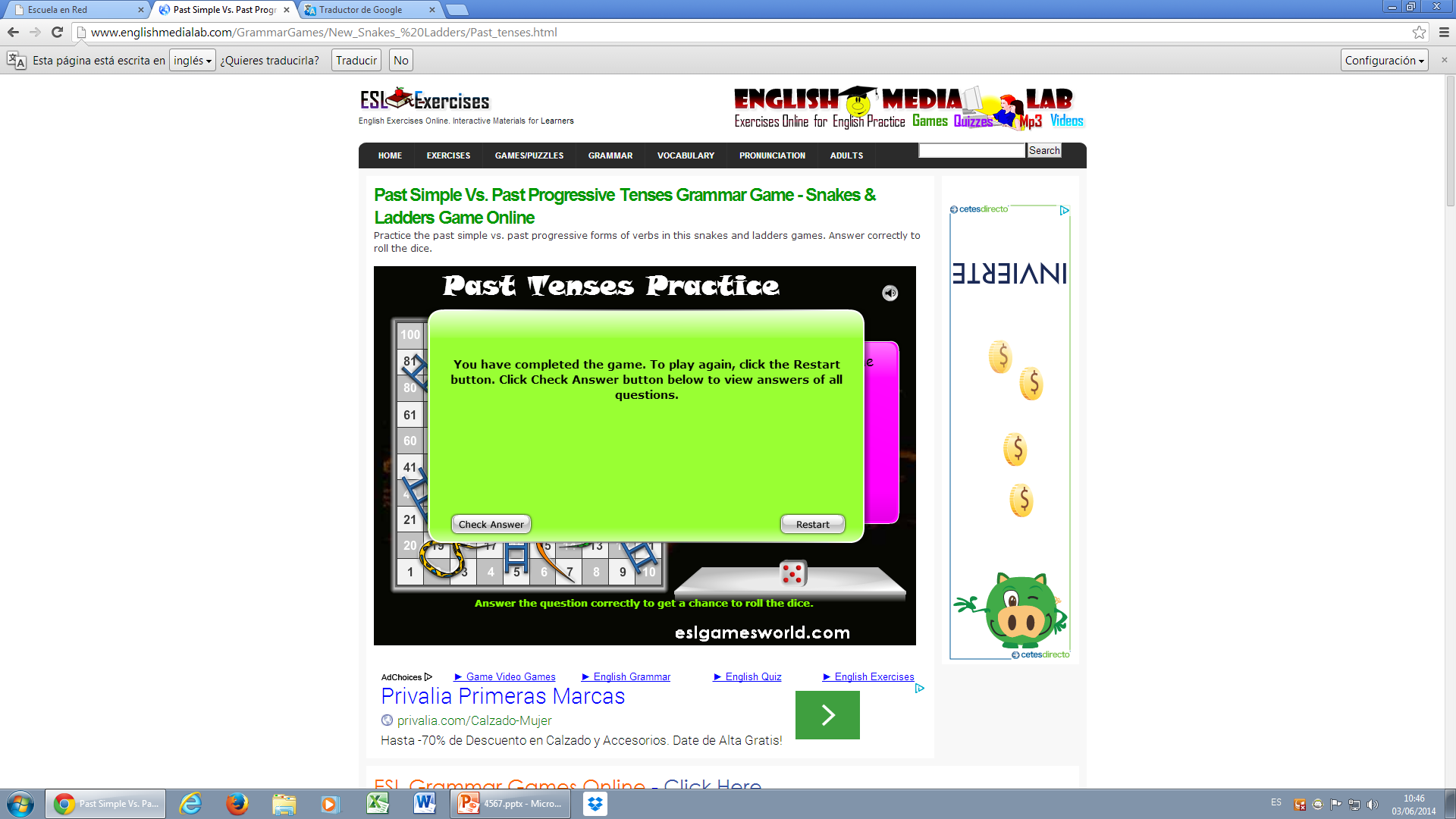